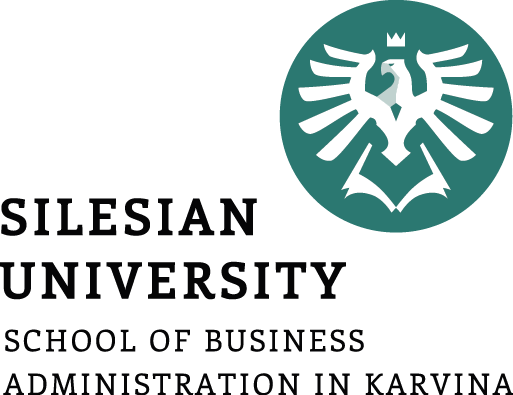 Úvod do projektového managementu
Co je projektový management, projekt, kritérium SMART, volba tématu projektu
Projektový management

Ing. Lucie Reczková
reczkova@opf.slu.cz
B205
Obsah dnešního semináře
1. Část (5-10 min.)
Náplň seminářů během semestru
Seminární práce 
2. Část (30 min.)
Co je to projektový management
Co je to projekt, jaké má fáze
1. fáze projektu – inicializace 
Kritérium SMART 
Projektový trojimperativ
3. Část (55 min.)
Úkol 1 – Vytvoření projektu “ Zítřejší den“ (30min)
Vytvořit skupiny pro projekt  (5min)
Úkol 2. Vybrat téma Vašeho projektu (15min)





§))))))))))
Náplň seminářů během semestru
Zpracování projektu  (seminární práce) 

Vysvětlení problematiky  a řešení praktických úkolů

Práce v MS Project (semináře 5. a 6.)

Týmová práce

Docházka

Harmonogram seminářů najdete na IS – Interaktivní osnova – Organizace výuky, hodnocení komunikace.
Seminární práce
Šablona semestrální práce –> IS-interaktivní osnova -> Úkoly, testy, otázky

Zpracovávání seminární práce během seminářů – každý seminář se bude zabývat určitou částí seminární práce

Bodování – celkem 30 bodů

Upload do 17. 12. 2023 do 24:00 do IS

Prezentace v posledním týdnu výuky 19.12./20.12. 2023
Projektový management v kostce
Stručně a přehledně fáze inicializace a plánování projektu
Každé video má jenom 8 až 9 minut
Doporučuji shlédnout!
https://www.youtube.com/watch?v=OfN8DxFRVQQ
https://www.youtube.com/watch?v=SlR8JwLeCTM
Co je to projektový management?
Vycházíme ze základní definice managementu   


Projektový management je plánování, organizování, řízení a kontrola zdrojů organizace za účelem dosažení specifického cíle v určitém časovém úseku
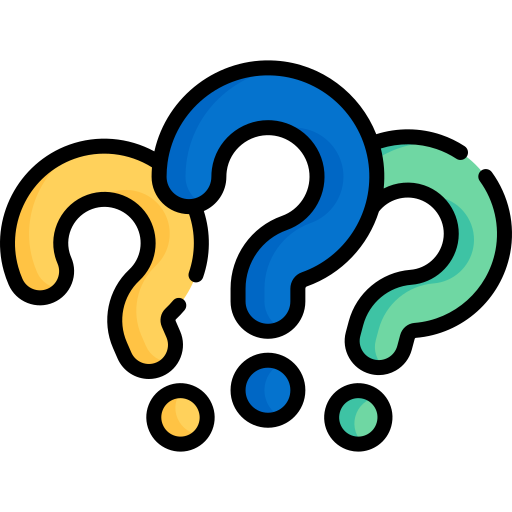 Co je to projekt?
realizace pomocí zdrojů
jedinečný produkt
PROJEKT
časově ohraničený
jasně stanovený cíl
Jaké má projekt fáze?
Inicializace 
Plánování
Realizace						
Monitorování		
Uzavření
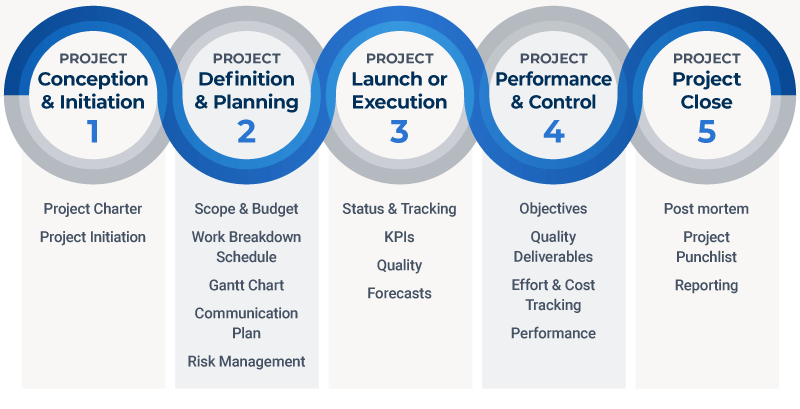 1. Fáze Inicializace
V této fázi si stanovujeme
        Projektový záměr – proč projekt realizujeme
Najít bydlení pro rodinu, zlepšit šanci na zaměstnání uprchlíků, zlepšit možnosti drobných výrobců nabídnout své výrobky širší veřejnosti

        Cíl projektu
Postavení domů/koupě a rekonstrukce bytu, vytvoření rekvalifikačních kurzů pro uprchlíky, vytvořit pravidelně se konající trhy/vytvořit online stránky, kde můžou drobní výrobci své výrobky nabízet a prodávat.
Cíl projektu by měl být SMART
S - Postavit rodinný dům v určité lokalitě/ koupit a zrekonstruovat byt v určité lokalitě
M - Kolik kvalifikačních kurzů a pro kolik lidí?
A – neboli dosažitelný, v případě vytvoření trhu- přiměřená velikost místa/nájmu; web stránky- funkčnost, nákladnost zřízení a vedení.
R – kvalifikace, které jsou na trhu opravdu požadovány a které jsou schopni tito lidé zvládnout se naučit
T – časové ohraničení, do kdy má být cíle dosaženo – například do domu/bytu se chceme nastěhovat do 1. roku.
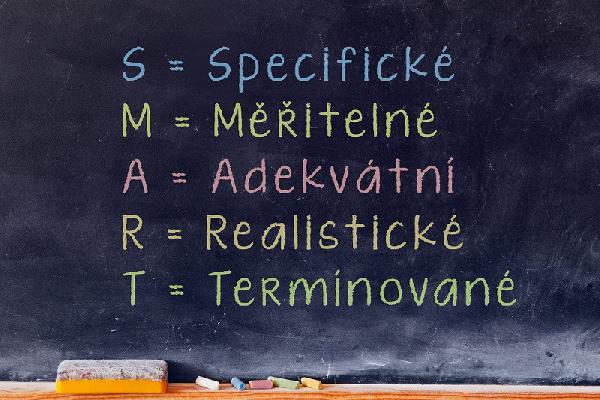 Projektový trojimperativ
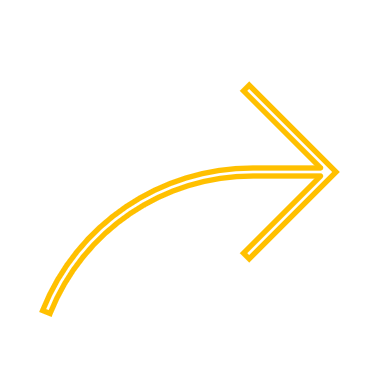 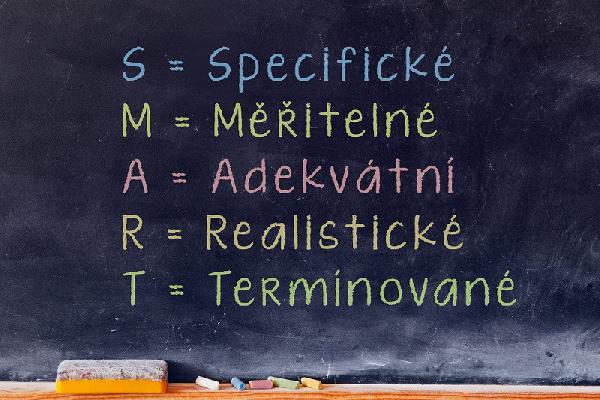 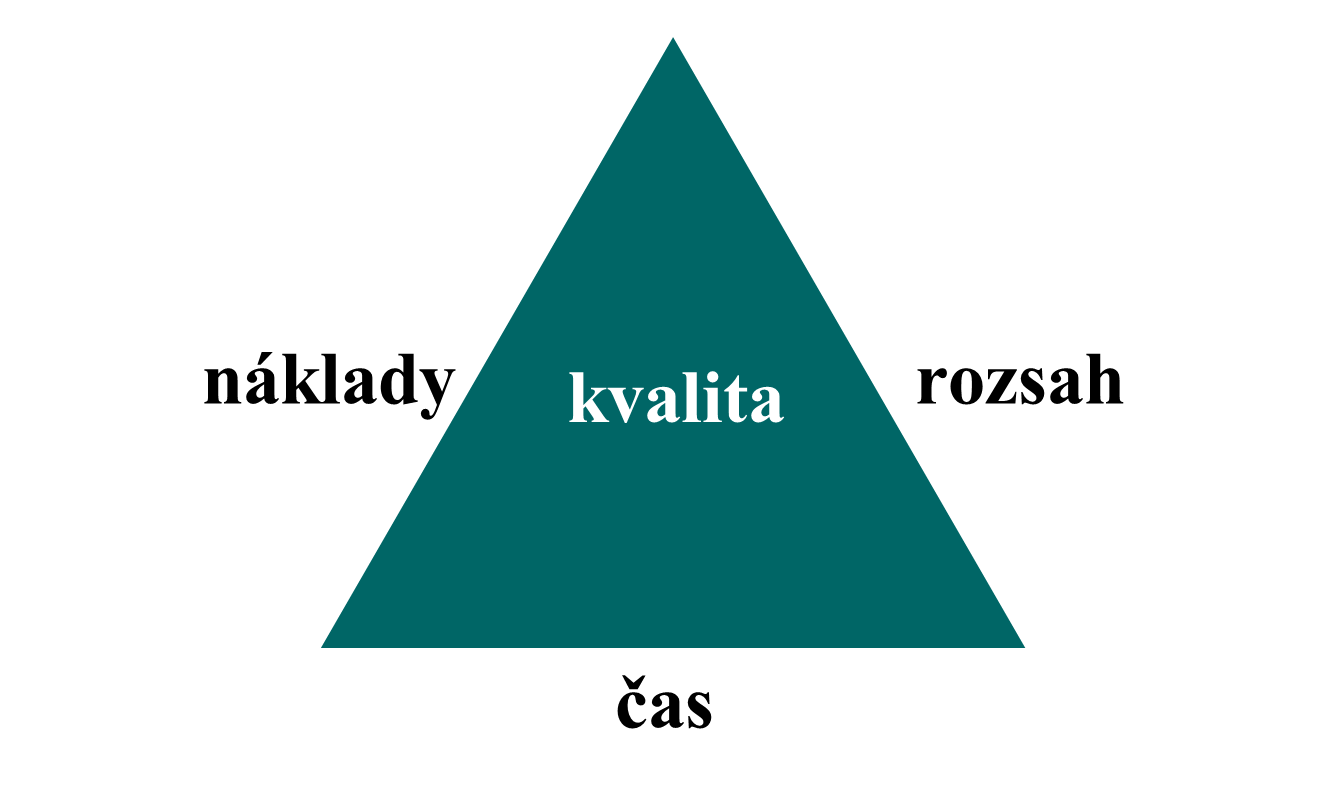 realizace pomocí zdrojů
jedinečný produkt
rozpočet
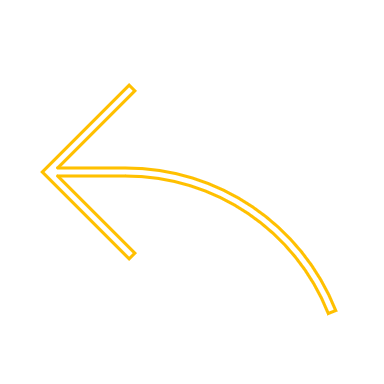 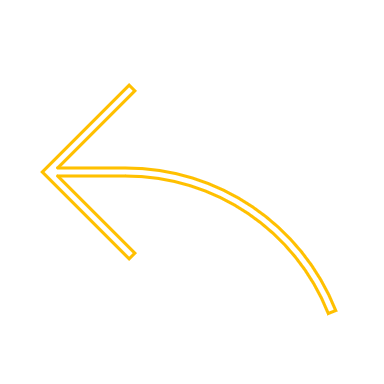 definované činnosti
PROJEKT
Pro zajištění úspěchu projektu sledujeme 3 důležité proměnné
časově ohraničený
jasně stanovený cíl
Projektový trojimperativ v praxi
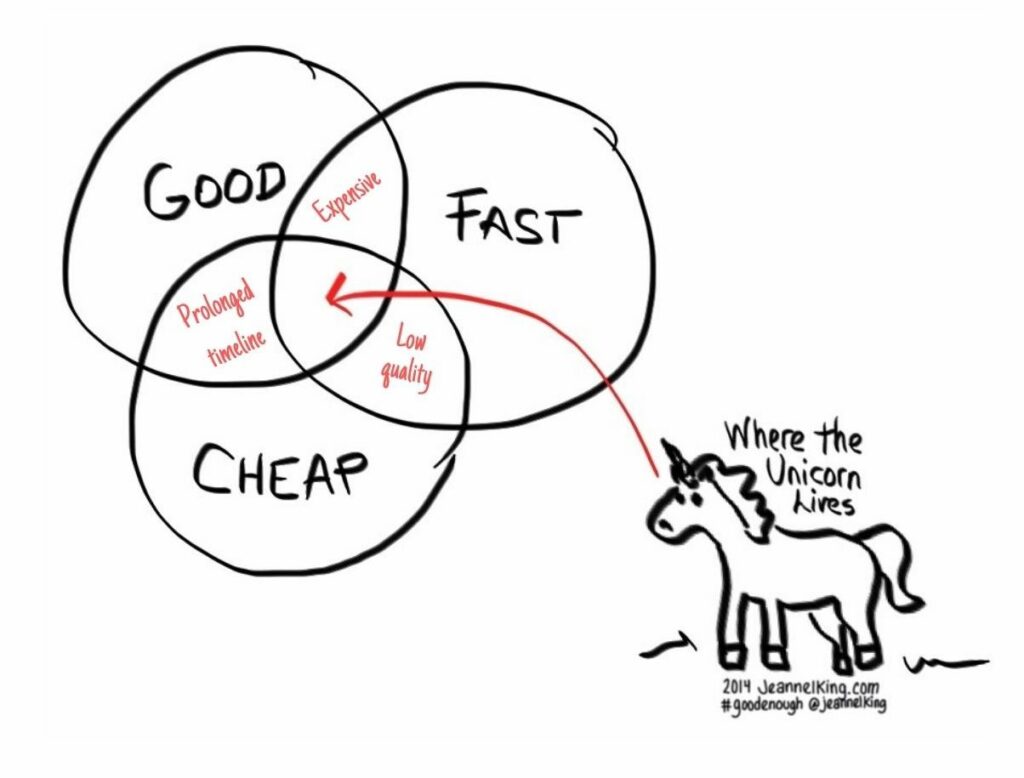 Cvičení 1. Vypracovat projekt Můj zítřejší den (30min)
Stanovit cíl (kvantifikovatelný-SMART)
Časový harmonogram dne, logika sestavení sousledu činností (čas + činnosti)
Rozpočet - k aktivitám přiřadit zdroje (osobní, náklady – vyčíslit v Kč)
Rizika projektu

Doporučení:
Omezený čas 1 den: zahájení 00:01 – konec 24:00
Všechny aktivity jsou zaměřeny na dosažení cíle (výsledku/přínosu, který je možné ověřit)
Nacenit všechny zdroje (ráno snídaně, cesta, aktivity, nákupy atd…, skrytá režie – spotřeba energií, bydlení, služby atd.)
Sumarizovat hlavní zjištění a celkový rozpočet „zítřejšího dne“

Příklad: Cílem mého dne je sehnat všechnu potřebnou literaturu ke všem mým předmětům.
Úkol 2. Vybrat téma Vašeho projektu (15min)
Vytvoření týmů - 2 – 3 studenti max. (5min)

10 minut na sepis nápadů v týmu – určete si záměr a cíl podle SMART

Vybrat 3 možnosti

Určit si "+" a "-" vybraných možností (výhody a nevýhody, zda realizovat jako projekt – zde také podle kritéria SMART)

Vybrat finální nápad, který bude realizován – s tímto nápadem budete pracovat po zbytek semestru!
Otázky?
Děkuji za pozornost!

Přístě se budeme zabývat:
Seminární práce bod 1. Definice projektu (1.1. až 1.5)